Figure 1. (A) Four examples of audiovisual stimuli. (B) Time course of a trial. The presentation of a stimulus lasted ...
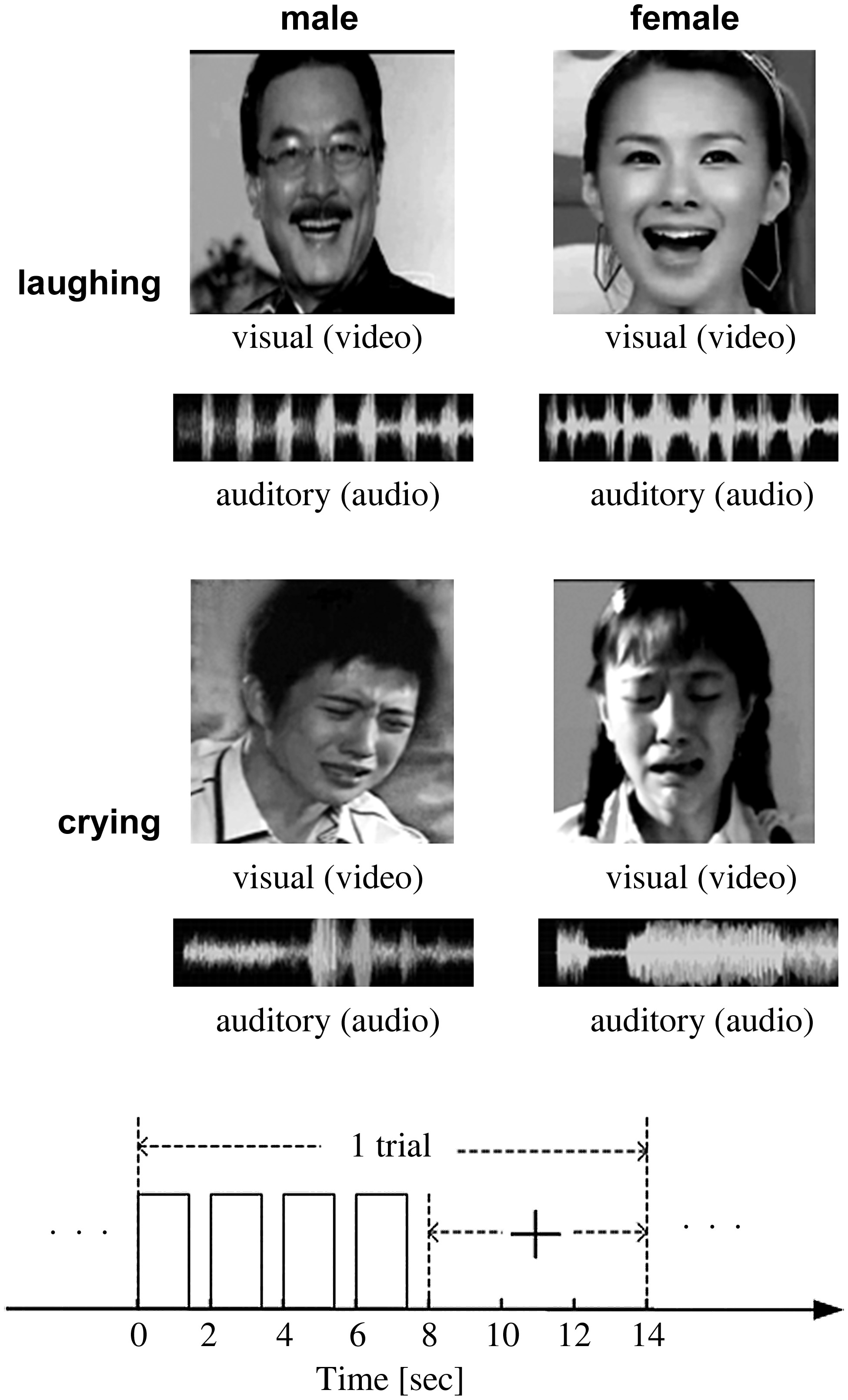 Cereb Cortex, Volume 25, Issue 2, February 2015, Pages 384–395, https://doi.org/10.1093/cercor/bht228
The content of this slide may be subject to copyright: please see the slide notes for details.
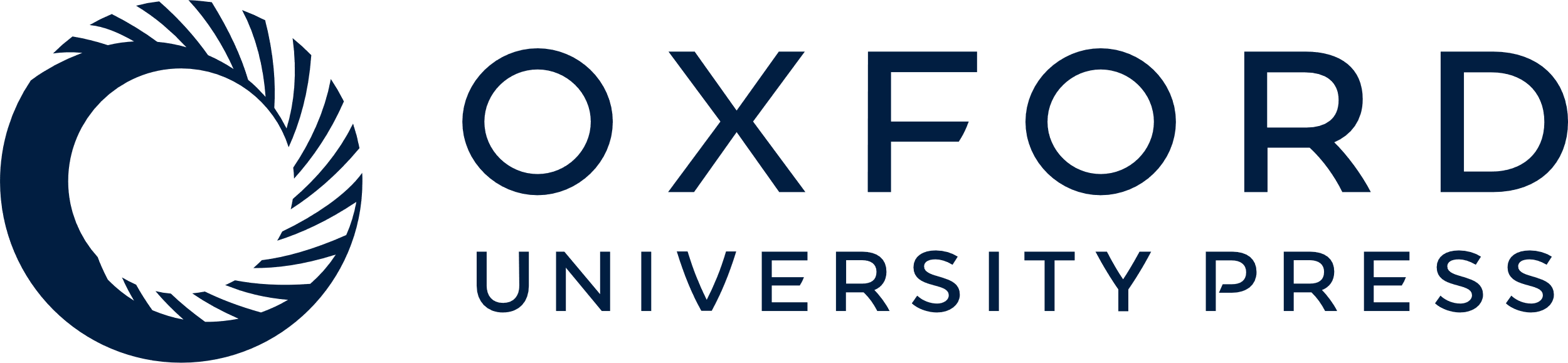 [Speaker Notes: Figure 1. (A) Four examples of audiovisual stimuli. (B) Time course of a trial. The presentation of a stimulus lasted 1400 ms and was repeated 4 times during the first 8 s in a trial. A visual cue (+) appeared at the eighth second and persisted for 6 s. The stimuli were presented in 2 runs, 1 for the gender judgment task and 1 for the emotion judgment task.


Unless provided in the caption above, the following copyright applies to the content of this slide: © The Author 2013. Published by Oxford University Press. All rights reserved. For Permissions, please e-mail: journals.permissions@oup.com]
Figure 2. Behavioral results for the fMRI experiment (left in each subplot) and the separate behavioral experiment ...
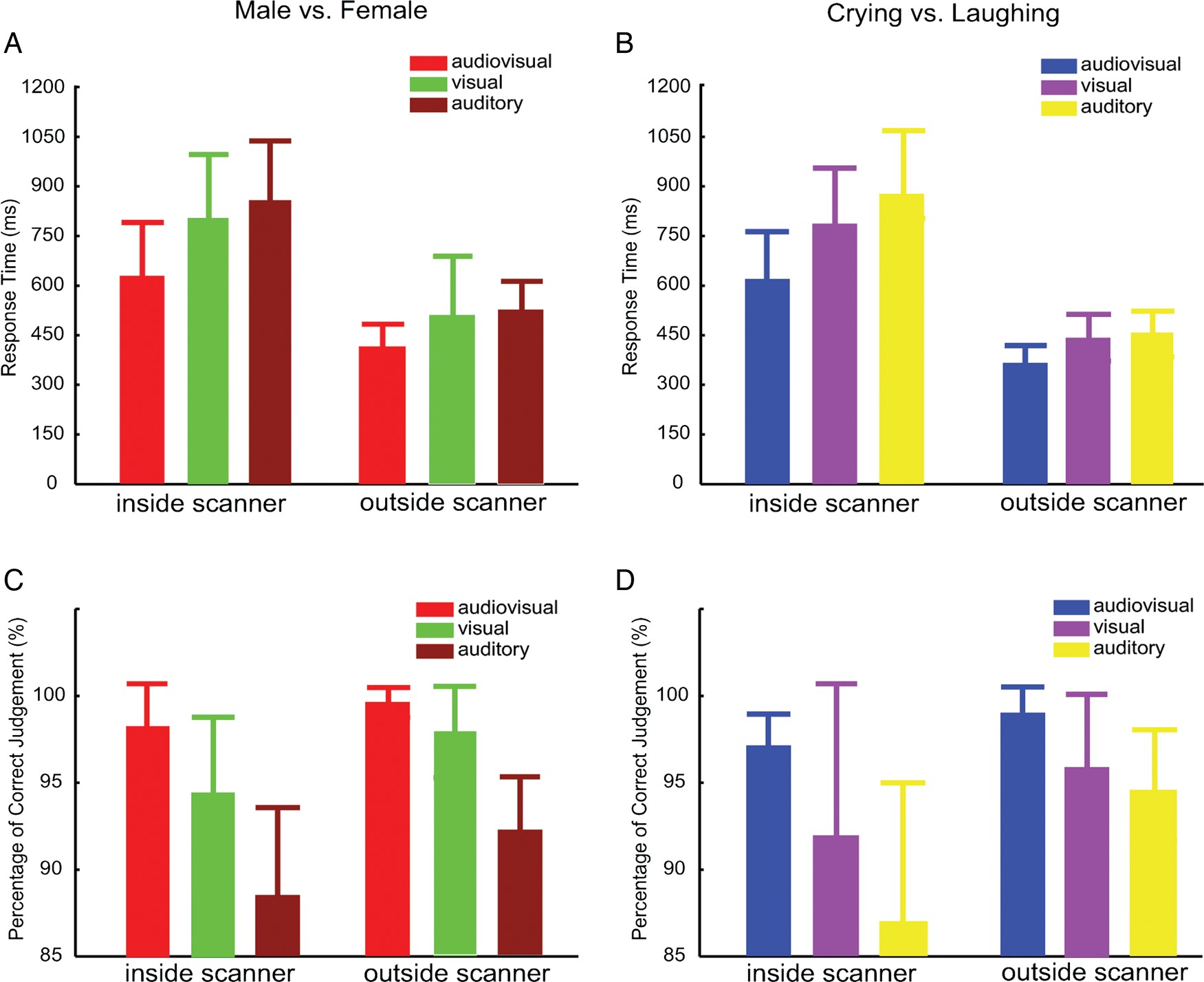 Cereb Cortex, Volume 25, Issue 2, February 2015, Pages 384–395, https://doi.org/10.1093/cercor/bht228
The content of this slide may be subject to copyright: please see the slide notes for details.
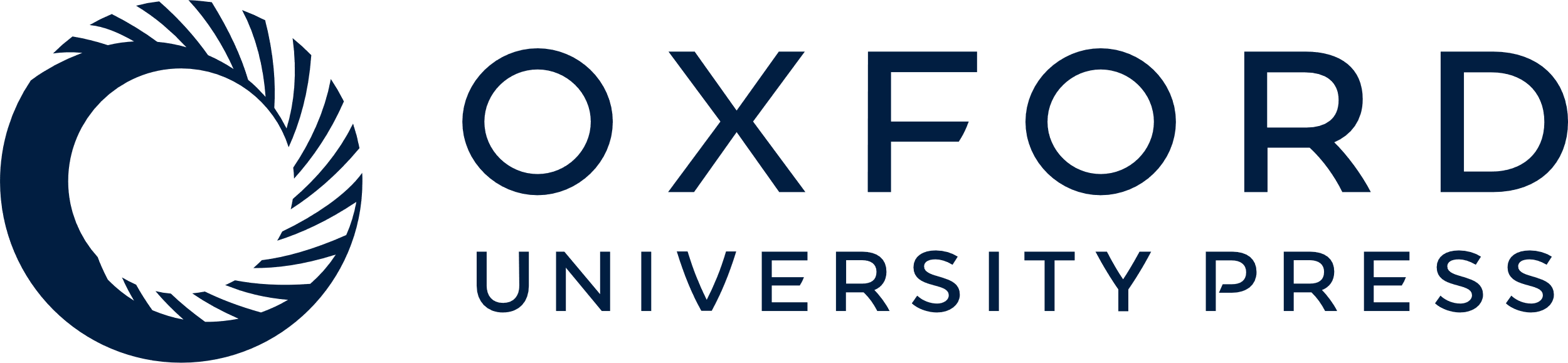 [Speaker Notes: Figure 2. Behavioral results for the fMRI experiment (left in each subplot) and the separate behavioral experiment (right in each subplot). (A) and (C): gender judgment task; (B) and (D): emotion judgment task. (A) and (B) Reaction time (mean and standard error) in the visual-only, auditory-only, and audiovisual stimulus conditions for the gender and emotion judgment tasks, respectively; (C) and (D) Percentages of correct judgment (mean and standard error) in the visual-only, auditory-only, and audiovisual stimulus conditions for the gender and emotion judgment tasks, respectively.


Unless provided in the caption above, the following copyright applies to the content of this slide: © The Author 2013. Published by Oxford University Press. All rights reserved. For Permissions, please e-mail: journals.permissions@oup.com]
Figure 3. Average decoding accuracies across all subjects. Left: decoding gender categories; right: decoding emotion ...
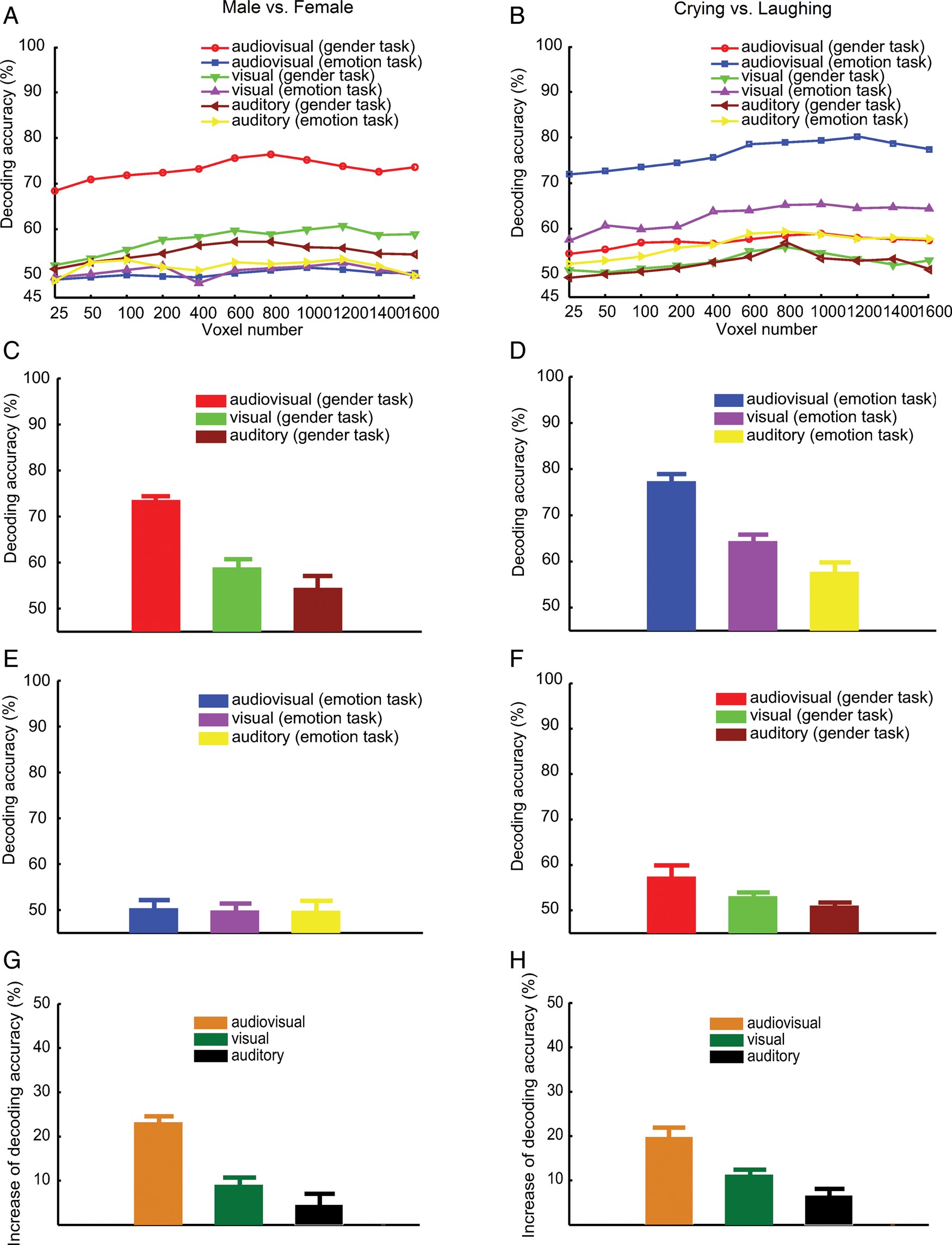 Cereb Cortex, Volume 25, Issue 2, February 2015, Pages 384–395, https://doi.org/10.1093/cercor/bht228
The content of this slide may be subject to copyright: please see the slide notes for details.
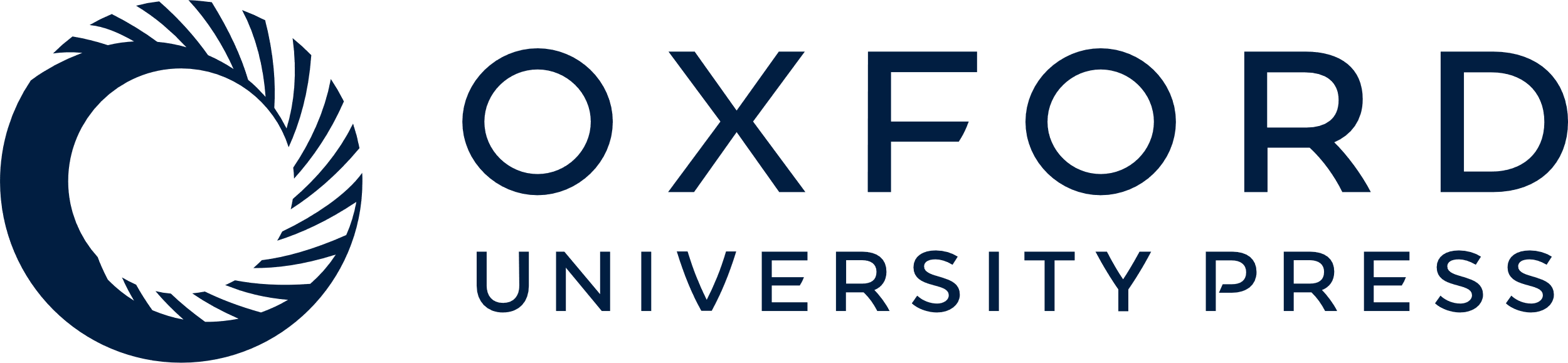 [Speaker Notes: Figure 3. Average decoding accuracies across all subjects. Left: decoding gender categories; right: decoding emotion categories. (A) Decoding accuracy curves with respect to the number of selected voxels for the visual-only, auditory-only, and audiovisual stimulus conditions with gender judgment task, the audiovisual, visual-only, and auditory-only stimulus conditions with emotion judgment task. (C and E) Decoding accuracies (mean and standard error) in the audiovisual, visual-only, and auditory-only stimulus conditions using 1600 selected voxels for gender and emotion judgment tasks, respectively. (G) (based on C and E) The differences in decoding accuracies between the gender judgment task and the emotion judgment task in the audiovisual stimulus condition (left), between the gender judgment task and the emotion judgment task in the visual-only stimulus condition (middle), and between the gender judgment task and the emotion judgment task in the auditory-only stimulus condition (right). The captions for B, D, F, and H are the same as those for A, C, E, and G except that the decoding accuracies are for emotion categories.


Unless provided in the caption above, the following copyright applies to the content of this slide: © The Author 2013. Published by Oxford University Press. All rights reserved. For Permissions, please e-mail: journals.permissions@oup.com]
Figure 4. Within-class and between-class reproducibility indices. Left: gender judgment task; right: emotion judgment ...
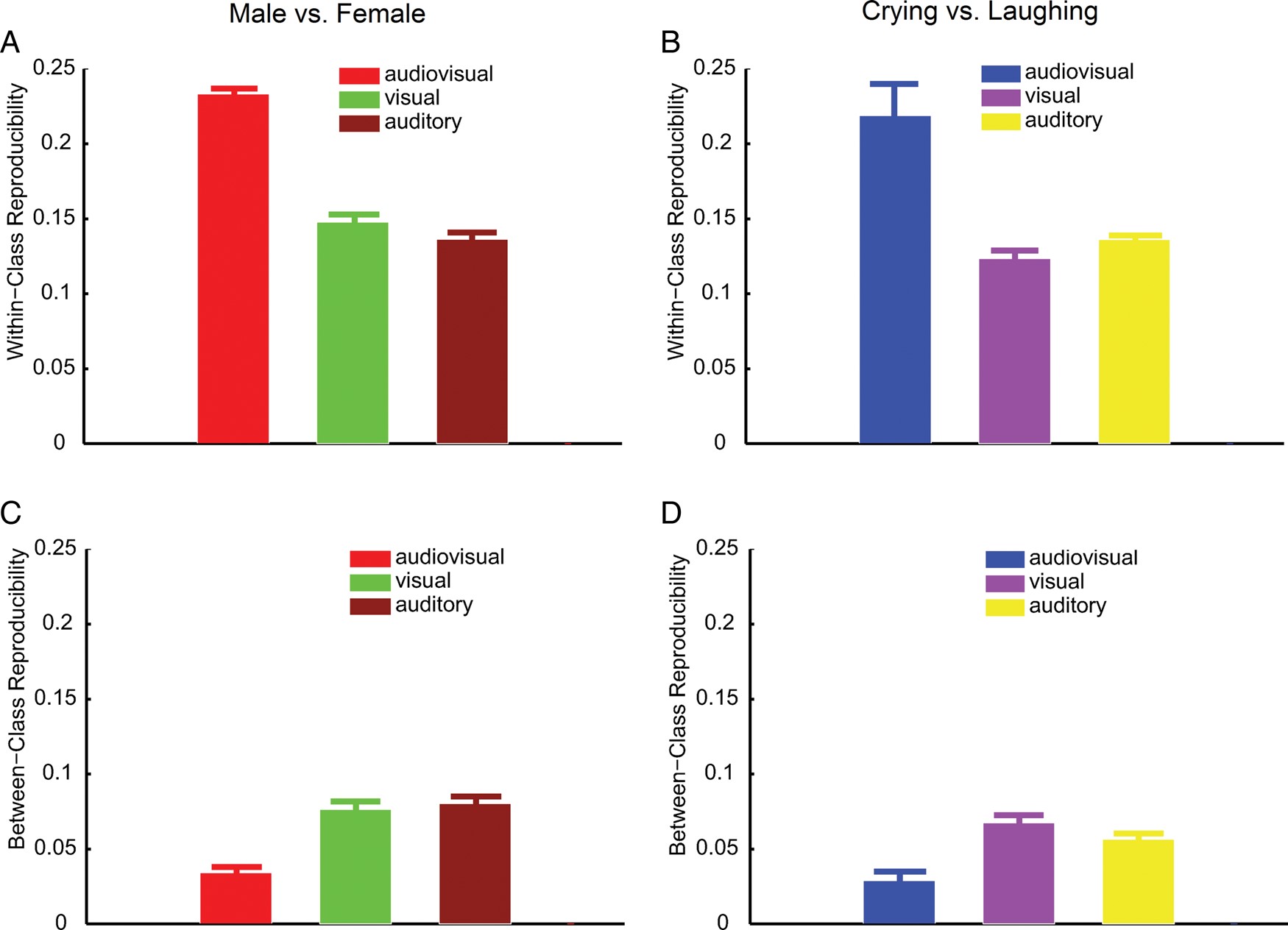 Cereb Cortex, Volume 25, Issue 2, February 2015, Pages 384–395, https://doi.org/10.1093/cercor/bht228
The content of this slide may be subject to copyright: please see the slide notes for details.
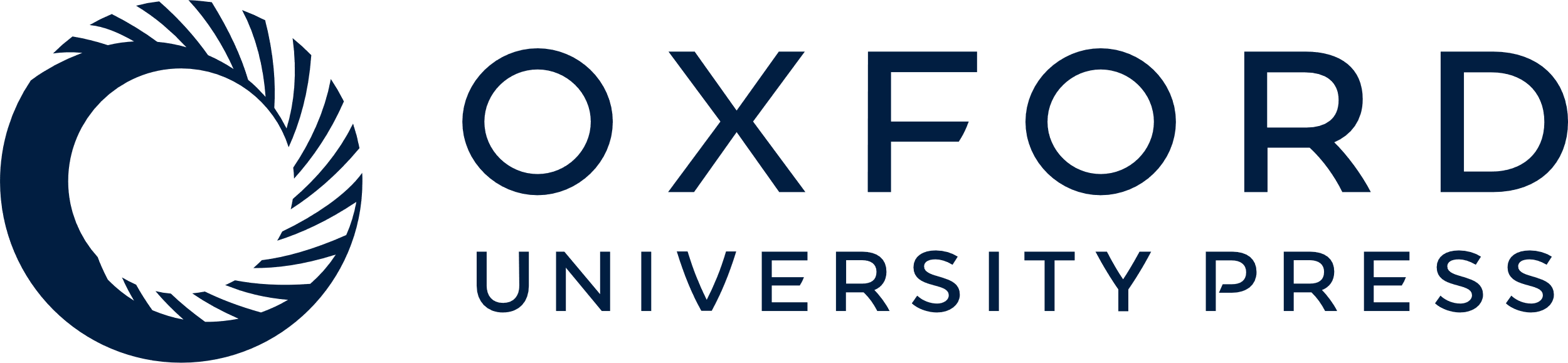 [Speaker Notes: Figure 4. Within-class and between-class reproducibility indices. Left: gender judgment task; right: emotion judgment task. (A) and (B) Within-class reproducibility indices (mean and standard error) in the visual-only, auditory-only, and audiovisual stimulus conditions for the gender and emotion judgment tasks, respectively; (C) and (D) Between-class reproducibility indices (mean and standard error) in the visual-only, auditory-only, and audiovisual stimulus conditions for the gender and emotion judgment tasks, respectively.


Unless provided in the caption above, the following copyright applies to the content of this slide: © The Author 2013. Published by Oxford University Press. All rights reserved. For Permissions, please e-mail: journals.permissions@oup.com]
Figure 5. Brain areas for audiovisual integration that met the following criterion: [A > 0 or V > 0 (P < 0.05, ...
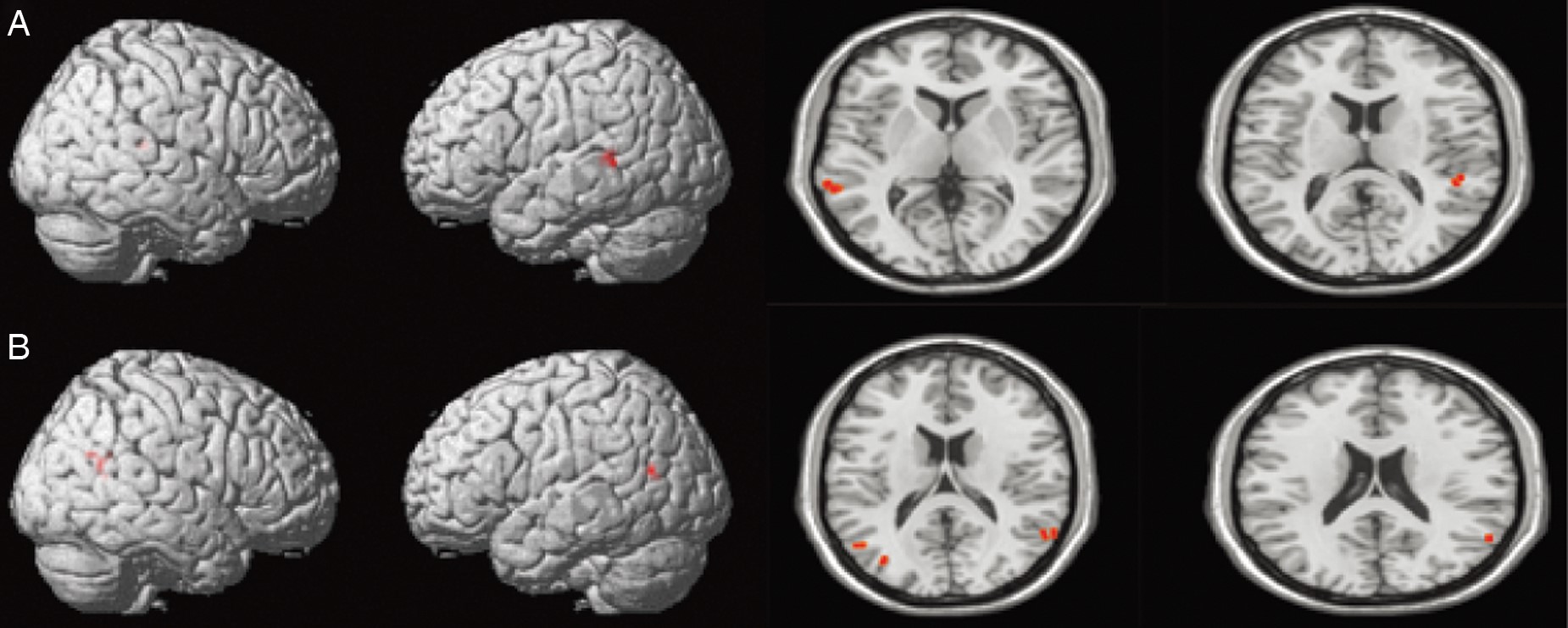 Cereb Cortex, Volume 25, Issue 2, February 2015, Pages 384–395, https://doi.org/10.1093/cercor/bht228
The content of this slide may be subject to copyright: please see the slide notes for details.
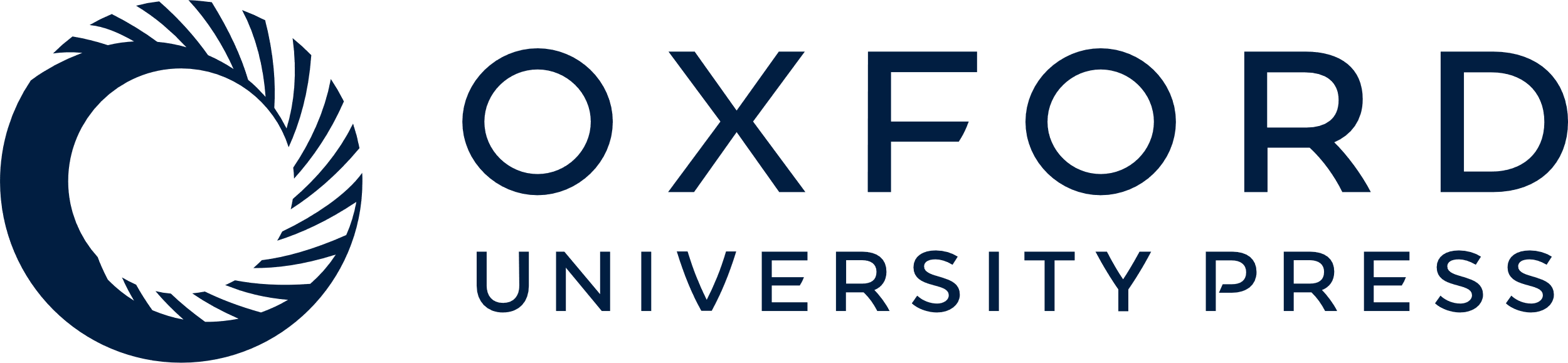 [Speaker Notes: Figure 5. Brain areas for audiovisual integration that met the following criterion: [A > 0 or V > 0 (P  max (A,V) (P < 0.05, uncorrected)]. (A) Brain areas for the gender judgment task, including the left pSTS/MTG (Talairach coordinates of the cluster center: (−62, −42, 3); cluster size: 16) and the right pSTS/MTG (Talairach coordinates of the cluster center: (49, −36, 13); cluster size: 12); (B) Brain areas for the emotion judgment task, including the left pSTS/MTG (Talairach coordinates of the cluster center: (−46, −63, 12); cluster size: 11) and the right pSTS/MTG (Talairach coordinates of the cluster center: (51, −58, 17); cluster size: 13).


Unless provided in the caption above, the following copyright applies to the content of this slide: © The Author 2013. Published by Oxford University Press. All rights reserved. For Permissions, please e-mail: journals.permissions@oup.com]
Figure 6. Percent signal changes evoked by the audiovisual, visual-only and auditory-only stimulus conditions in the ...
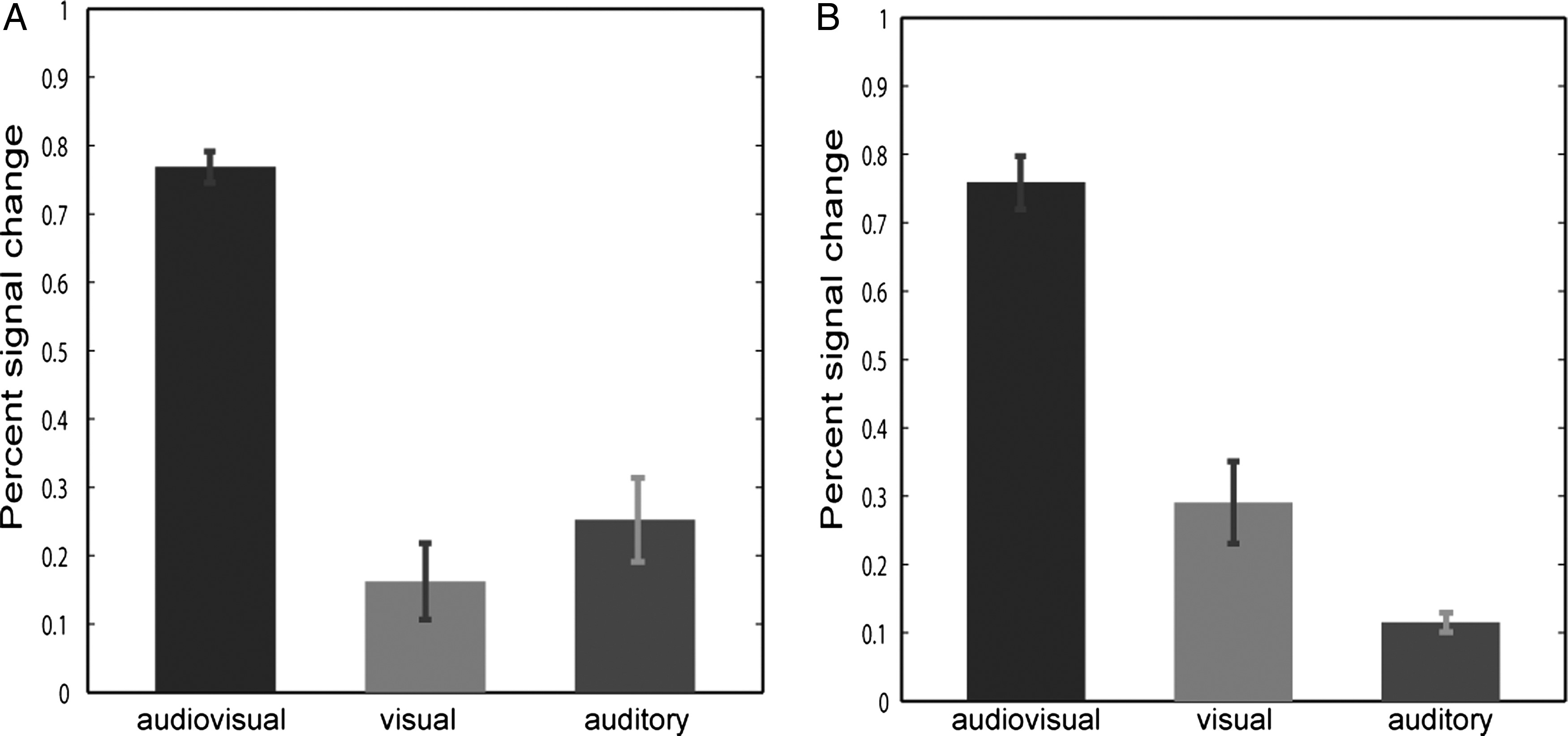 Cereb Cortex, Volume 25, Issue 2, February 2015, Pages 384–395, https://doi.org/10.1093/cercor/bht228
The content of this slide may be subject to copyright: please see the slide notes for details.
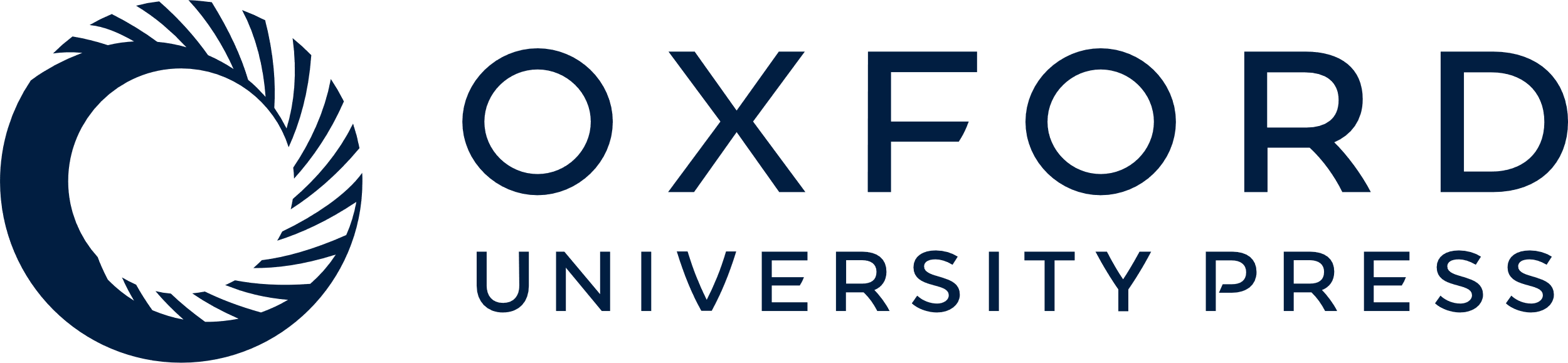 [Speaker Notes: Figure 6. Percent signal changes evoked by the audiovisual, visual-only and auditory-only stimulus conditions in the bilateral pSTS/MTG activation clusters, as shown in Figure 5. (A) Gender judgment task; (B) emotion judgment task. Percent signal changes were calculated using Marsbar (http://marsbar.sourceforge.net).


Unless provided in the caption above, the following copyright applies to the content of this slide: © The Author 2013. Published by Oxford University Press. All rights reserved. For Permissions, please e-mail: journals.permissions@oup.com]